Electronic communication
By Kennedy Davis 
                                               4Th Edition
Chapter
waveguides
Topics to be covered in this chapter
Waveguide .
Reflection from conducting plane .
Modes .
Group velocity and phase velocity .
Parallel plane waveguide.
Cut off wavelength . 
Cut off frequency .
Rectangular waveguide .
Standard rectangular waveguide .
Wave guide :
Guiding the wave is called waveguide .
A waveguide is hallow metallic conducting tube ,  that is used to guide , electrical energy from one point to another point in the form of EM wave , at extremely high frequency ( i.e in the GHZ range ).
It can be rectangular or circular in  shape .
The walls of waveguide are made of conductor. 
Energy trend in the form of EM wave .
Wave guide :
Handle 10 times more power then transmission line .
Frequency range 3- 100 GHZ .
It is used for short communication .
Another advantage of wave guide is that we can used a single frequency to take different signals , by making it reflect at different angles.
Waveguide is unguided transmission medium.
Wave guide :
Reflection from conducting plane
Electric field and magnetic field  are at 90° to the direction of propagation hence they are called transverse electromagnetic wave ( or TEM waves ) .
TEM waves are not used in waveguide , because the electric field is short circuit by the walls .
In waveguide , the EM wave is sent in such manner that it becomes of it walls at certain angle ,hence the wave travel in a zig- zig fashion.
Reflection from conducting plane
Velocity of wave has reduced in the direction of propagation because its now travel more distance than on free space .
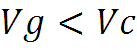 Mode :
Q : What is mode ? 
Ans : When an electromagnetic wave is introduced at one end of waveguide , it is continuously reflect from the inner walls of the waveguide and propagate in the forward direction . These various reflected wave interact with each other and produce infinite number discrete field pattern , each such pattern / configuration is known as a mode .
Types of mode
A waveguide support two types of modes .
1 :TM mode  or transverse magnetic mode 
2 : TE mode or transverse electric mode .
TM mode  or transverse magnetic mode :
A mode of which there is no component of magnetic field in the direction of propagation it is called TM mode .
Types of mode
TE mode or transverse electric mode:
A mode of which there is no component of Electric  field in the direction of propagation it is called TE mode .
Group velocity (Vg)
The actual velocity with which a signals travel with in the waveguide is known as the group velocity . In other word it is velocity with which energy travels with in the waveguide . 
It is denoted by “ Vg” .
Parallel wavelength      λp = λ/ cosθ
Normal wavelength    λn = λ/ sinθ
Vg is less than Vc .
Vg = Vc sin θ
Phase velocity (Vp)
The phase velocity is actually the velocity of the constant  phase points on the wave , traveling with in the waveguide .
 It is denoted by Vp .  
Or 
An electromagnetic wave has two velocities , the one with which it propagates as the group velocity and other with which it change its phase is known as the phase velocity .
Velocity of phase along the direction of propagation in waveguide is called phase velocity .
Phase velocity (Vp)
Phase velocity can be greater than or equal to the speed of lights .
Vp is depend on λp .
Vp = λp ×f
Parallel plane waveguide :
In order to understand how wave pattern are formed inside the waveguide , lets first review standing wave in a transmission line .
We know that a wave ( V or I ) traveling in forward direction is  reflected from  the load . As a result there is backward wave ( V or I) present on the T. L  . The overall effect is that a standing wave is form .
And now consider an EM wave traveling in forward direction and  is reflected from conductor . As result there will be backward wave present in the same medium as the forwards wave .therefore standing wave will be formed which is exactly the same as standing waves in  transmission line .
Parallel plane waveguide :
In the above case we have made the EM wave incident  on the conductor at 90° angle ( or with surface normal)
Two component Vp and Vn .
Vp will cause this standing wave to travel along the walls . So we are saying the standing wave is traveling .
Now consider two walls 
If m= 3 so we have enclosed 3 half wavelength of the wave across the width .
                     a = 3×λn/2
Parallel plane waveguide :
In general 
       a = m×λn/2 
Where 
  a= width of the parallel plane waveguide .
    m = number of half wavelength or also called the sub mode of the guide .
It is also noted as the second wall is added , the wave will reflect again .The phenomena remain the same ,As the result is that standing wave travel along the walls and the wave does not attenuate .
Parallel plane waveguide :
TE mode :
Now if we have the wave such that the magnitude of E does not vary along the height of the walls ( i-e E is constant ) than n = 0 .We call the waveguide to be operated in             mode . 

In practice               mode is very common and is also called the dominant mode
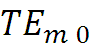 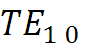 Cut of wavelength (λ₀):
The maximum value of λ which can travel in waveguide is called cut of wavelength for that waveguide ,operating in a particular mode .
Mathematical derivation 
 we know that 

but
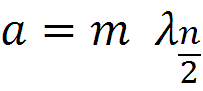 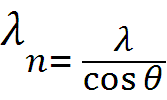 Cut of wavelength (λ₀):
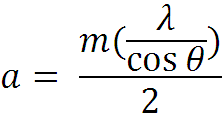 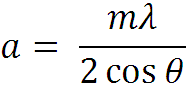 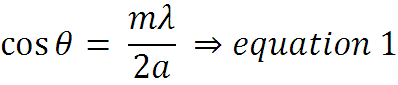 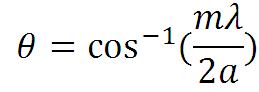 Cut of wavelength (λ₀):
Also we have 




Put value from equation 1
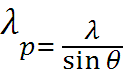 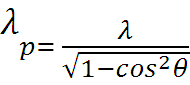 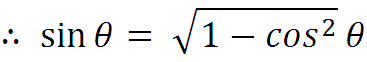 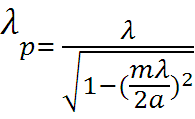 Cut of wavelength (λ₀):
If we put λ      0 than ,    
 



This effectively means that the wave is not travelling
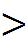 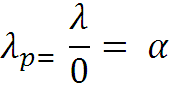 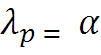 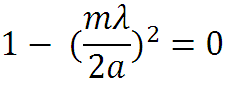 Cut of wavelength (λ₀):
This value of λ is called as the cut off wavelength and is represented by  λ₀  therefore ,
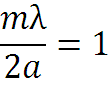 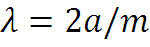 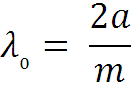 Cut of frequency (f₀) :
As we know that  Vc = fλ
           f = Vc /λ
 if      λ = λ₀ than 
         f = f₀ = Vc/ λ₀
And is called the cut off frequency 
Mathematically
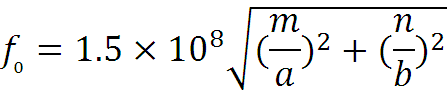 Cut of frequency (f₀) :
Where 
f₀ = lower cut of frequency
A and b = dimension of waveguide 
m and n = mode of operation
Group velocity and phase velocity relationship
We know that
        Vg = Vc sinθ
        Vp = Vc/ sinθ 
         sinθ = Vg /Vc           and        sinθ = Vc / Vp
       Vg/ Vc     = Vc /Vp
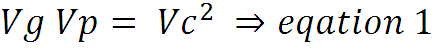 Group velocity and phase velocity relationship
Also
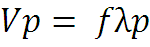 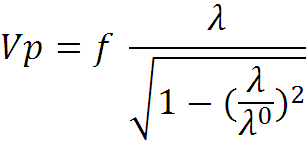 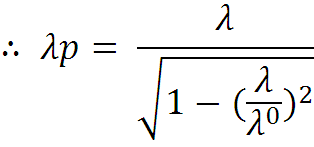 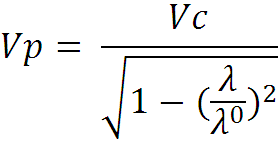 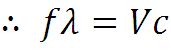 Group velocity and phase velocity relationship
From equation 1 we have






 If λ =λ₀ 
   Vg = 0    it means the wave does not travel forward
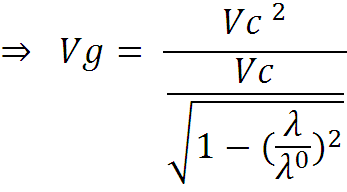 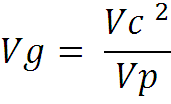 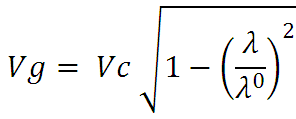 Rectangular waveguide :
If we add two more conducting walls to a parallel waveguide on top and bottom , then it becomes a rectangular waveguide .
The width of a rectangular waveguide is represented by “ a” and its heights by “b “ 
In rectangular waveguide  , mode are labeled as                and                .
Where     
m = number of half wavelength along width ‘a’ .
n= number of half wavelength along height ‘b’ .
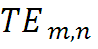 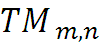 Rectangular waveguide :
mode :
The electric field is uniform along the height of a rectangular waveguide .therefore it does not matter whether the top or bottom walls exist or not .
Hence all the equation of                modes derived for parallel waveguide are the same for rectangular waveguide s(  in               ) also  .they are as fallow .
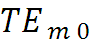 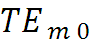 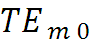 Rectangular waveguide :
mode
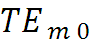 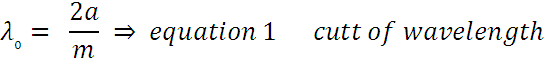 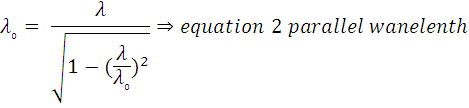 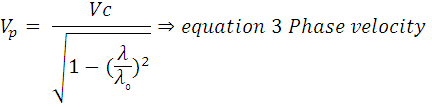 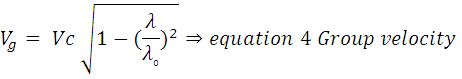 Rectangular waveguide :
mode
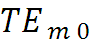 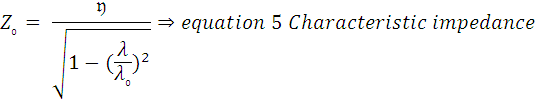 Rectangular waveguide :
mode 
Variation in the electric field along the height , we will have               mode .
All the equation of the previous section , only equation 1 will be different here .
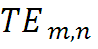 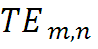 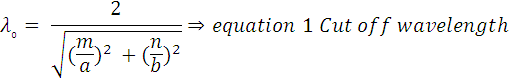 Rectangular waveguide :
mode
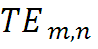 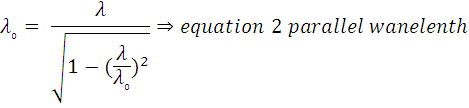 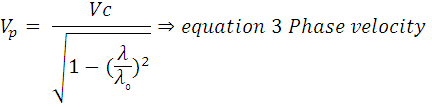 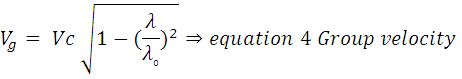 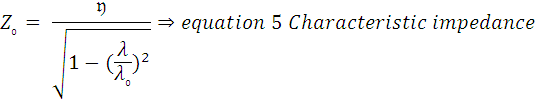 Rectangular waveguide :
TM mode : 
The magnetic field is transverse to the direction of propagation and electric field has no component in the direction of propagation .
According to (EMF) , we know that magnetic field is always in closed loop .
Magnetic field changes in two dimension (always) , therefore              mode are not possible  in TM mode .The minimum value of n=1 for TM waves .
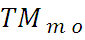 Rectangular waveguide :
mode :
All equation are the same for              mode as in previous section except  for equation 5 .
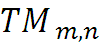 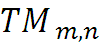 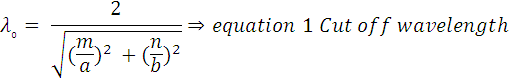 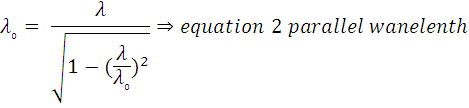 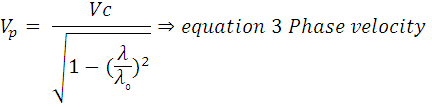 Rectangular waveguide :
mode :
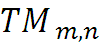 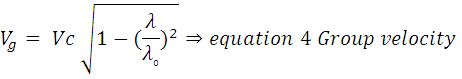 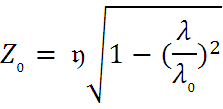 Example 10.7   page 328
Rectangular waveguide 
Given data :
 f = 9 GHZ 
  a= 4.5 cm
  b= 3 cm 
Find  λ₀ ,λр ,Vg ,Vp and  Z₀
For  (a)             mode 
        (b)             mode      (Home work)
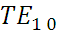 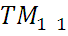 Standard rectangular waveguide :
It is a waveguide whose aspect ratio is 2:1  . In other words  b= a/2.





                                                    
  





Cut off wavelength of a standard waveguide
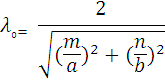 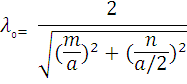 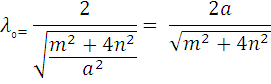 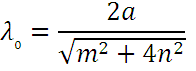 ;
The End